المولود الجديد
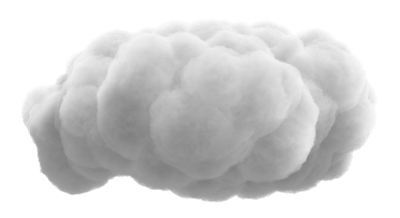 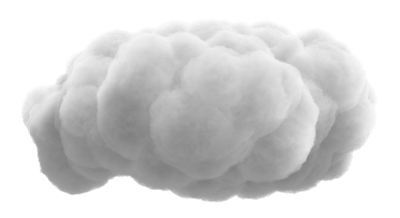 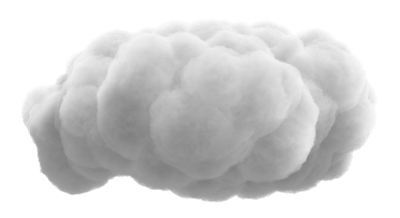 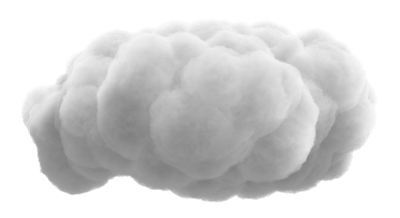 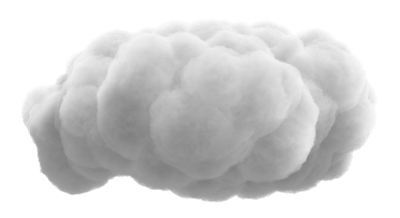 كيف أساعد في  رعاية المولود الجديد ؟
الوحدة
6
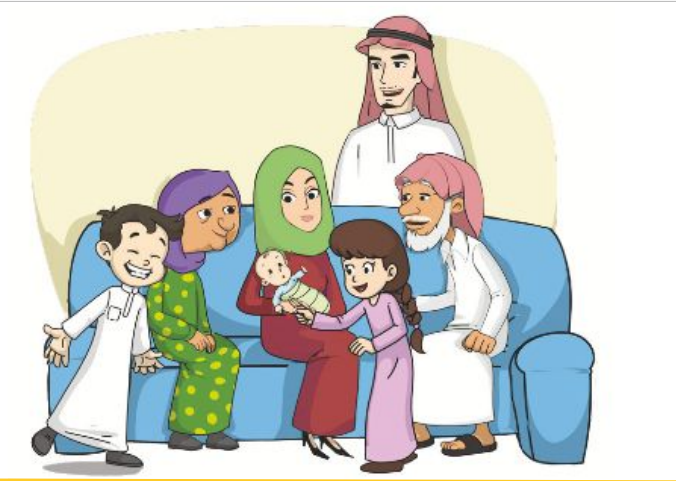 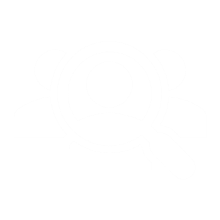 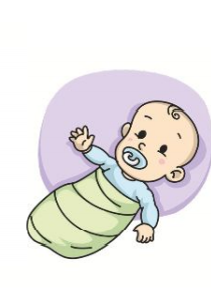 مناسبتي
المولود الجديد
ماذا نقول لمن رزقت بمولود جديد ؟
نشاط 1:
الوحدة
6
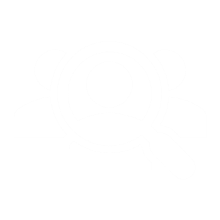 بارك الله لك في الموهوب لك و شكرت الواهب و بلغ  أشده و رزقت بره
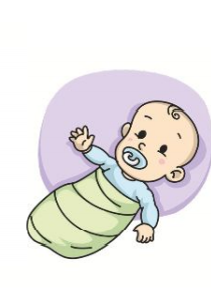 مناسبتي
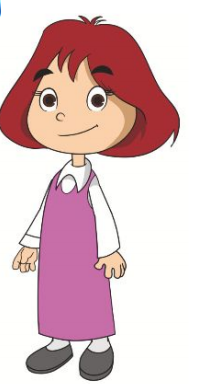 المولود الجديد
كيف أساعد في  رعاية المولود الجديد ؟
لا أزعج المولود و هو نائم
أساعد أمي في حمل حقيبة المولود عند الخروج من المنزل
أنا أعلم أن الأم هي التي تعتني بالمولود فلا أرهقها بل أساعدها
الوحدة
6
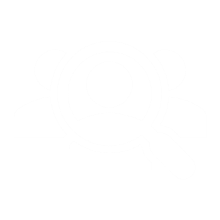 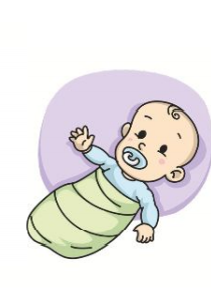 مناسبتي
المولود الجديد
تجدنا  في جوجل
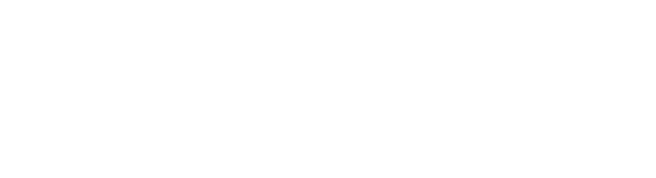 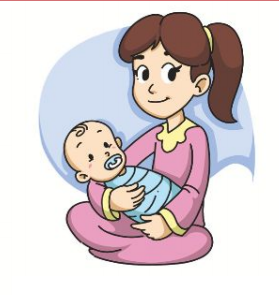 أنا أحب مولودنا الجديد ولا أوذيه
مولودنا الصغير يكبر مع الأيام
الوحدة
6
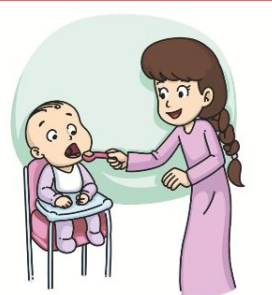 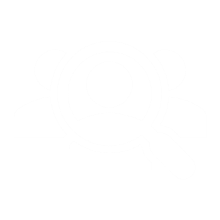 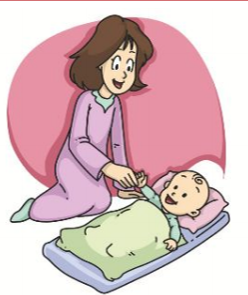 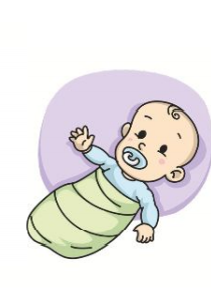 مناسبتي
المولود الجديد
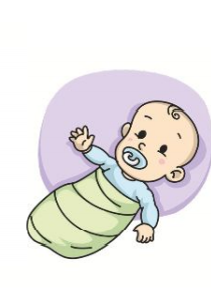 أنا أحب مولودنا الجديد ولا أوذيه
الوحدة
6
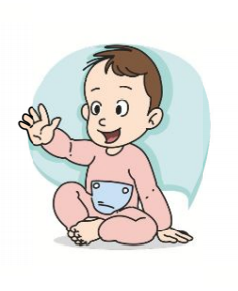 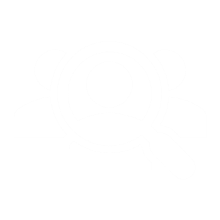 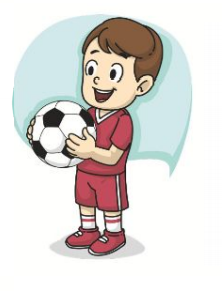 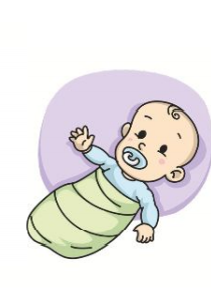 مناسبتي
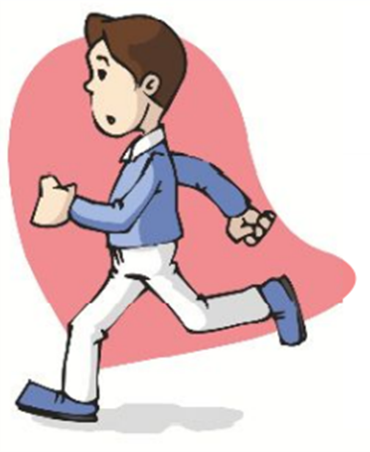 المولود الجديد
اذكري تصرفات يجب تجنبها لأنها تؤذي المولود
نشاط 2:
الوحدة
6
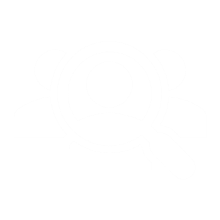 هز المولود بقوة
استخدام اللهاية
تكحيل عين المولود
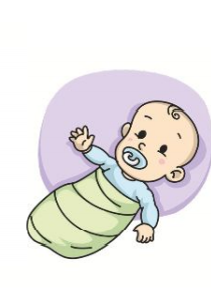 مناسبتي
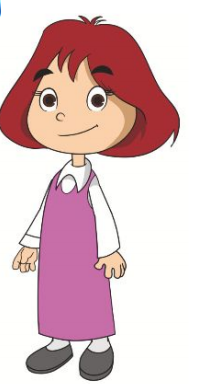 المولود الجديد
عندما يولد الطفل يسمى
نشاط 2:
الوحدة
6
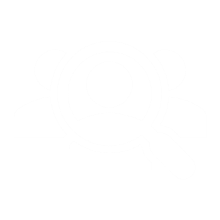 وليدا
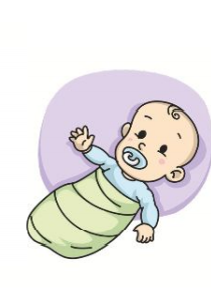 مناسبتي
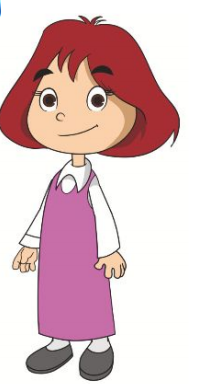 المولود الجديد
و إذا رضع  من الثدي يسمى
نشاط 2:
الوحدة
6
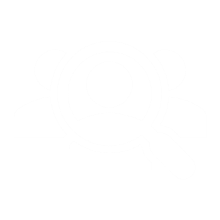 رضيعا
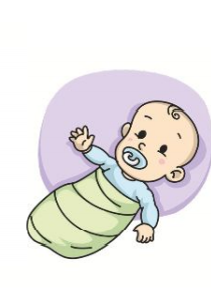 مناسبتي
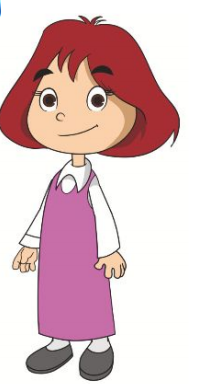 المولود الجديد
و إذا أكمل سنتين يسمى
نشاط 2:
الوحدة
6
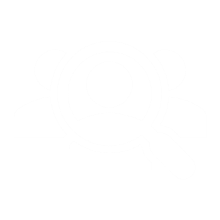 فطيما
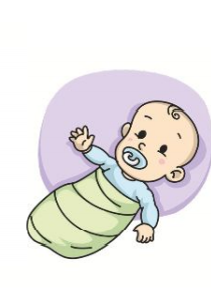 مناسبتي
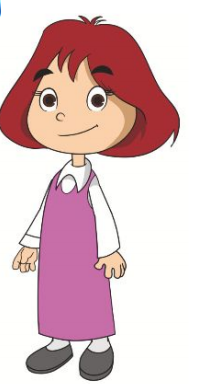 المولود الجديد
أدوات المولود لا تناسبك فلا تستخدميها
إرشادات عامة :
الأم تحب جميع أولادها و إن صاروا كبارا
الوحدة
6
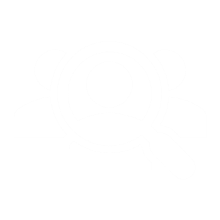 3
1
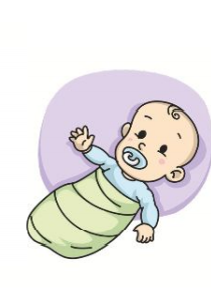 2
مناسبتي
المولود قد يصاب بالعدوى فلا تقتربي منه و أنت مريضة
المولود الجديد
أحيط بدائرة احتياجات المولود الصغير :
هيا نمرح
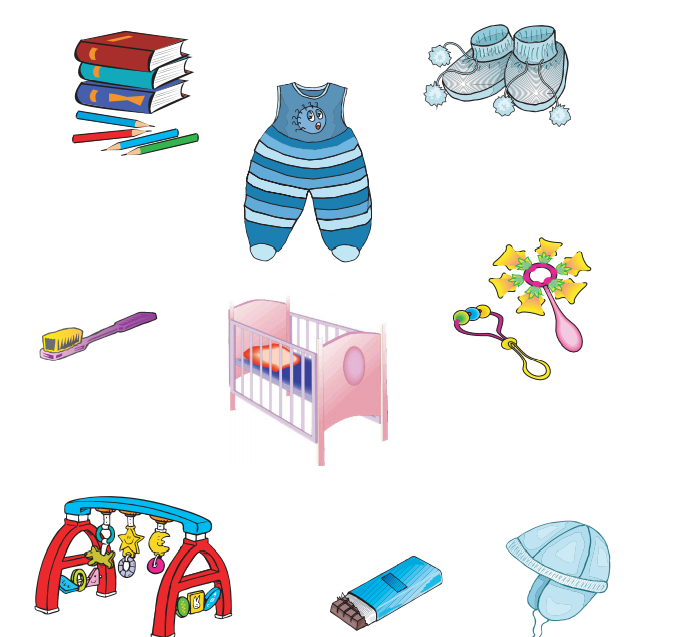 الوحدة
6
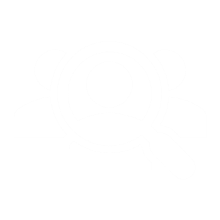 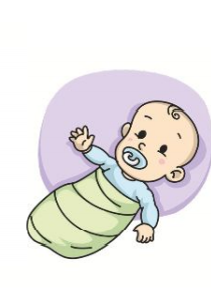 مناسبتي
المولود الجديد
أرتب مراحل نمو الطفل
هيا نمرح
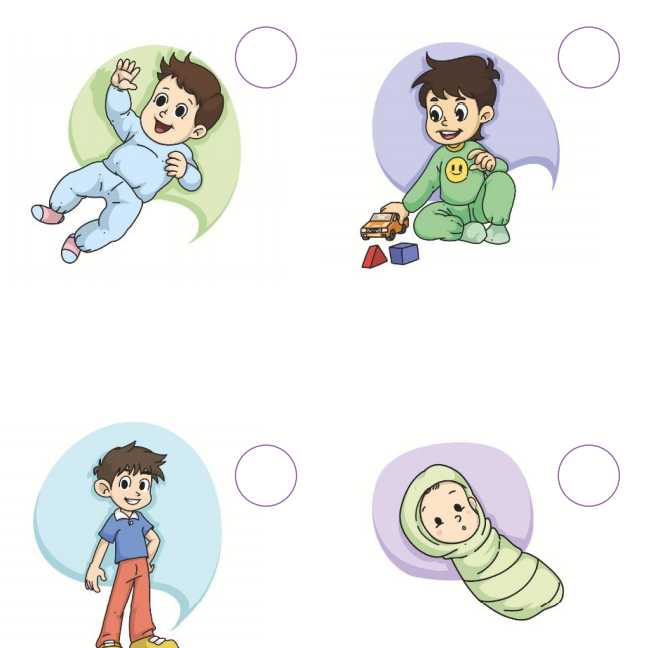 3
2
الوحدة
6
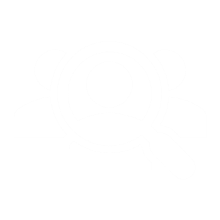 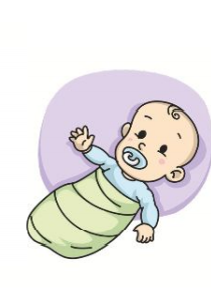 مناسبتي
المولود الجديد
4
1
انتهى الدرس
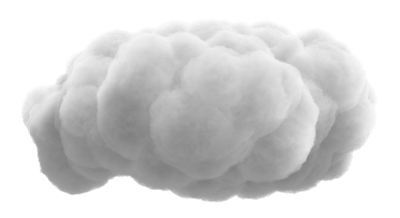 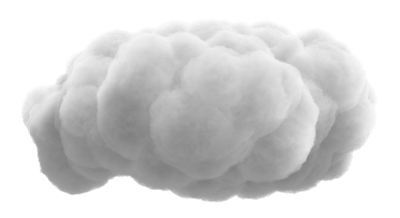 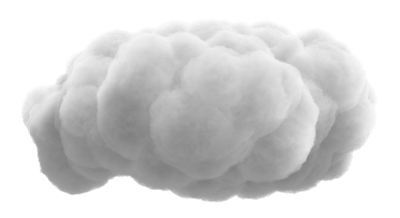 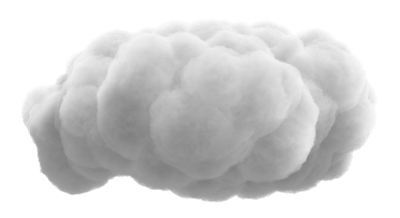 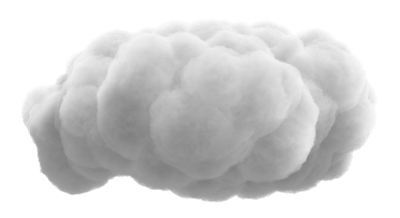